Особенности развития пузырчатых стадий ленточных червей
Титова Эллина 13 группа лф
Ленточные черви (цестоды) — это паразитические плоские черви, жизненный цикл которых включает сложные стадии с участием одного или нескольких промежуточных хозяев. Одной из ключевых стадий у многих цестод является пузырчатая (личиночная) стадия, во время которой паразит формирует характерную пузыревидную структуру в теле промежуточного хозяина. В данной работе рассматриваются особенности развития этой стадии у трёх представителей цестод: широкого лентеца (Diphyllobothrium latum), свиного цепня (Taenia solium) и эхинококка (Echinococcus granulosus).
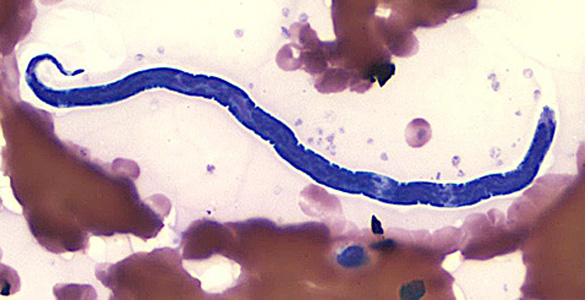 Общая характеристика пузырчатой стадии
Пузырчатая стадия — это одна из личиночных форм ленточных червей, которая развивается в организме промежуточного хозяина. У разных видов цестод она может называться по-разному:
у свиного (вооруженного) цепня – цистицерк,
у эхинококка – эхинококковый пузырь,
у широкого лентеца стадия называется плероцеркоид, хотя внешне она может не напоминать пузырь.
Основная функция этой стадии — обеспечить заражение окончательного хозяина при поедании заражённого промежуточного животного.
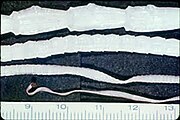 Цепень вооруженный (Taenia solium)
Возбудитель тениоза, биогельминтоза, основным клиническим проявлением которого является нарушение функций желудочно-кишечного тракта. В половозрелой стадии паразитирует в тонком кишечнике, а в стадии финны – в мышцах, в глазах, в головном мозге человека. Распространен повсеместно.
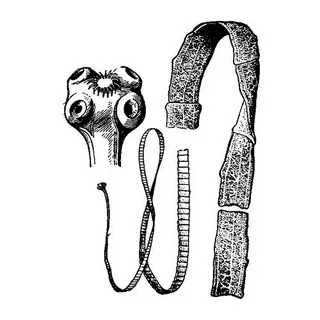 Цепень вооруженный (Taenia solium)
	В желудке свиньи из яиц выходят онкосферы, которые по кровеносным сосудам проникают в мышцы, где через два месяца превращаются в цистицерки(Cysticercus cellulosae), имеющие в диаметре5-8 мм. 
	Цистицерк, имеющий форму пузыря, заполненного жидкостью, внутрь которого ввернута головка с присосками. Последняя может выворачиваться наружу.
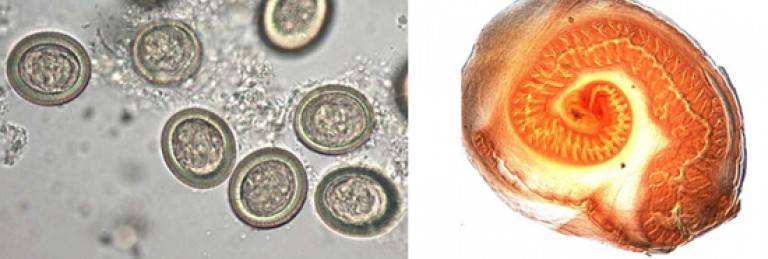 Эхинококк (Echinococcus granulosus)Возбудитель эхинококкоза, зоонозного биогельминтоза. У человека паразитирует в личиночной стадии. Распостранен по всему земному шару, но неравномерно.	Окончательные хозяевами могут быть собака, волк, шакал;	Промежуточными – крупный и мелкий рогатый скот, свиньи, верблюды и человек.
Эхинококк (Echinococcus granulosus)
	В кишечнике человека из яйца выходит онкосфера, которая проникает в кровеносные сосуды и  током заносится в различные органы, где превращаются в финну.
	Лавроциста цистного эхинококка – большой материнский пузырь с дочерними и внучатыми пузырями изнутри. В последних развиваются сколексы. Полость пузыря заполнена жидкостью, содержащей продукты жизнедеятельности паразита.
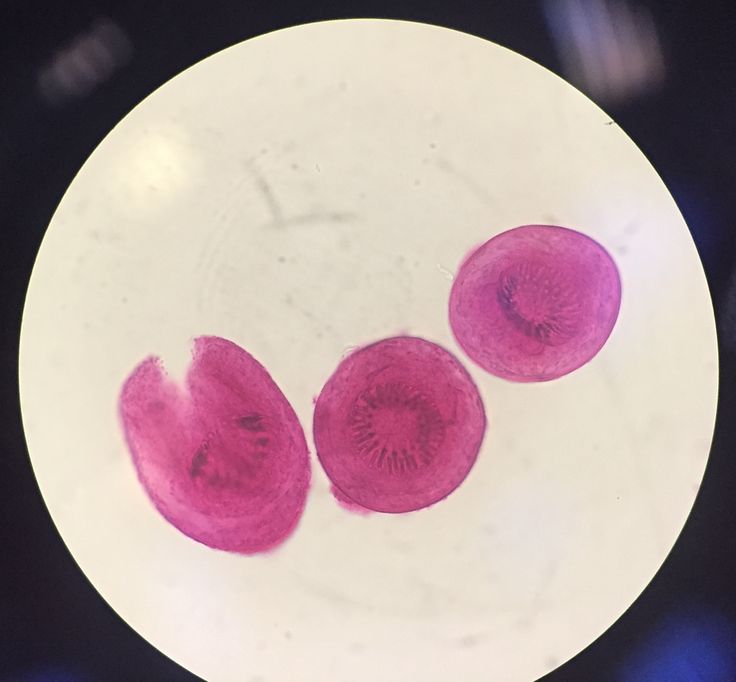 Широкий лентец (Diphyllobothrium latum)
	Возбудитель дифиллоботриоза, биогельминтоза с хроническим течением и нарушением функций верхнего отдела пищеварительного тракта, а при тяжелом течении – развитием анемии. Паразитирует в тонком кишечнике человека. Встречается очагами, приуроченными к местностям с большим количеством водоемов.
	Окончательный хозяин – человек и рыбоядные млекопитающие.
	Промежуточных хозяев два: первый – рачок-циклоп, второй – рыба.
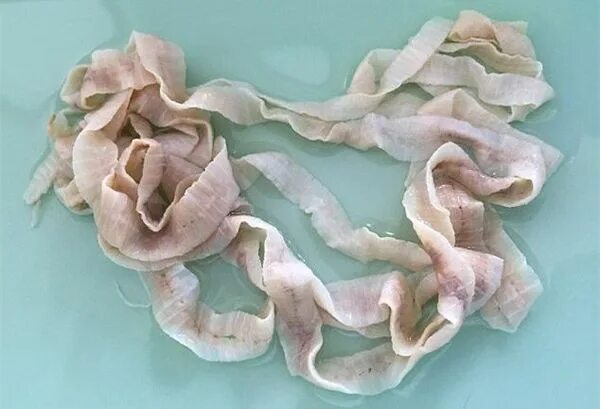 Широкий лентец (Diphyllobothrium latum)
	В кишечнике рачка корацидий теряет реснички, проникает в полость тела и превращается в процеркоид. При проглатывании рачка вторым хозяином – рыбой, в ее мускулатуре процеркоид превращается в следующую стадию – плероцеркоид.
	Плероцеркоид – имеет червеобразную форму, на переднем конце его тела находятся две присасывательные бороздки – ботрии.
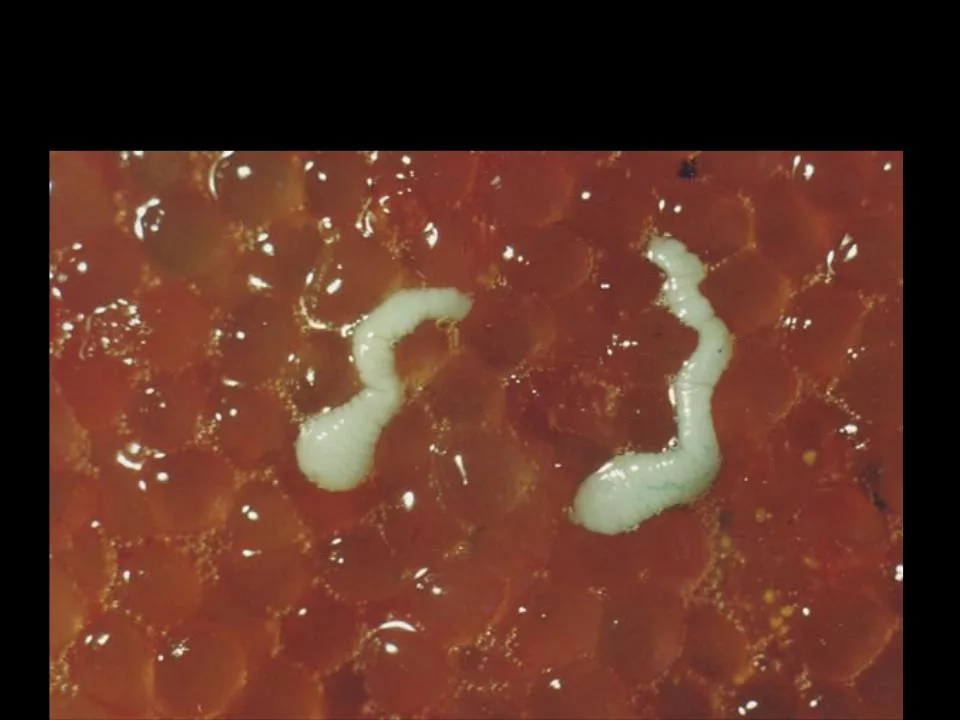 Сравнительная таблица развития